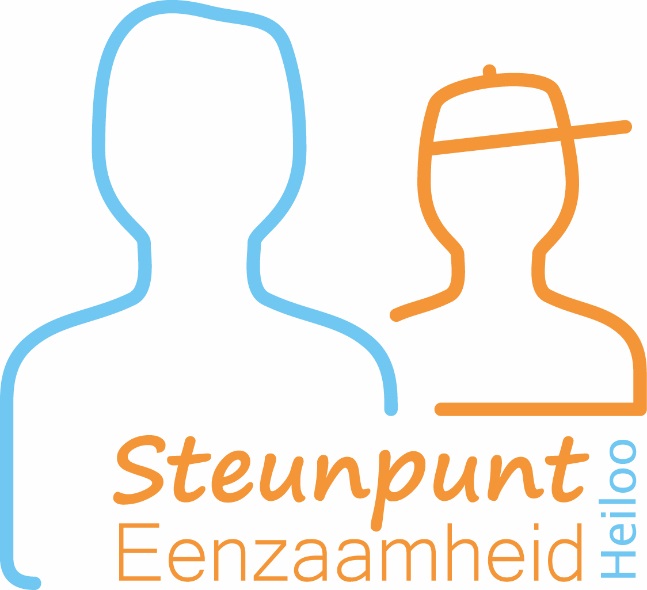 Steunpunt Eenzaamheid Heiloo is een initiatief van Jongerenwerk Heiloo en Stichting Welzijn Heiloo
Het Steunpunt Eenzaamheid:
Maakt eenzaamheid bespreekbaar en creëert bewustheid
Geeft adviezen en steun bij eenzaamheid
Zorgt voor doorverwijzingen
Helpt gevoelens van eenzaamheid te verminderen
www.steunpunteenzaamheid.nl
[Speaker Notes: Rol van de ambassadeur]
Voor Mekaar Oudorp
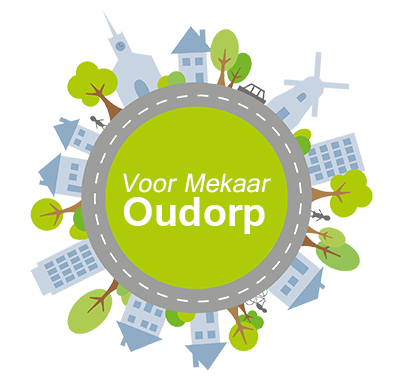 Samen Voor Elkaar
WijknetwerkVoor Mekaar Oudorp is een wijknetwerk, wat gebruik maakt van  kennis en menskracht in de wijk. Met daarin een Informatiepunt, waar alle wijkbewoners gebruik van kunnen maken.Voor Mekaar verbindt.
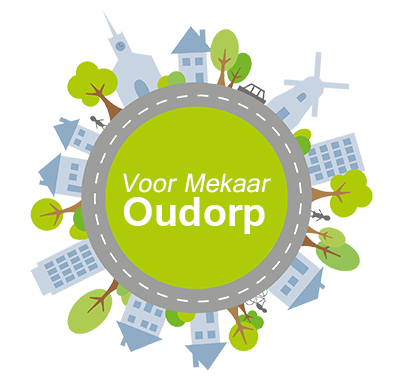 Kernpartners
Wijkcentrum De Oever
Buurthuis De Wachter
MEE & De Wering
WonenPlus Alkmaar
Humanitas
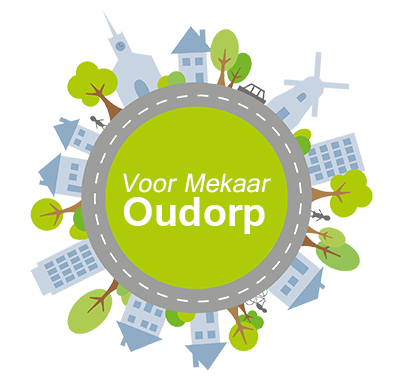 Welzijn op recept
De huisarts of praktijkondersteuner kan een recept ‘welzijn’ uitschrijven. De gedachte hierachter is dat bewegen, creativiteit, ontmoeting en zingeving een positieve bijdrage kunnen leveren bij het oplossen van klachten.
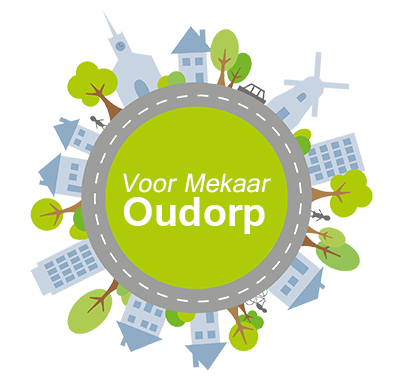 Outreachend werken
Actief de wijk in
Aansluiten bij bestaande activiteiten 
Mensen persoonlijk uitnodigen voor activiteiten
Contact leggen met locale verenigingen en organisaties
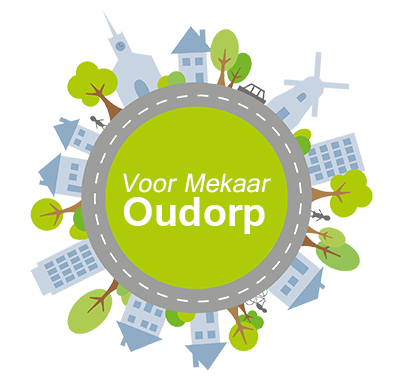 Vragen of opmerkingen?